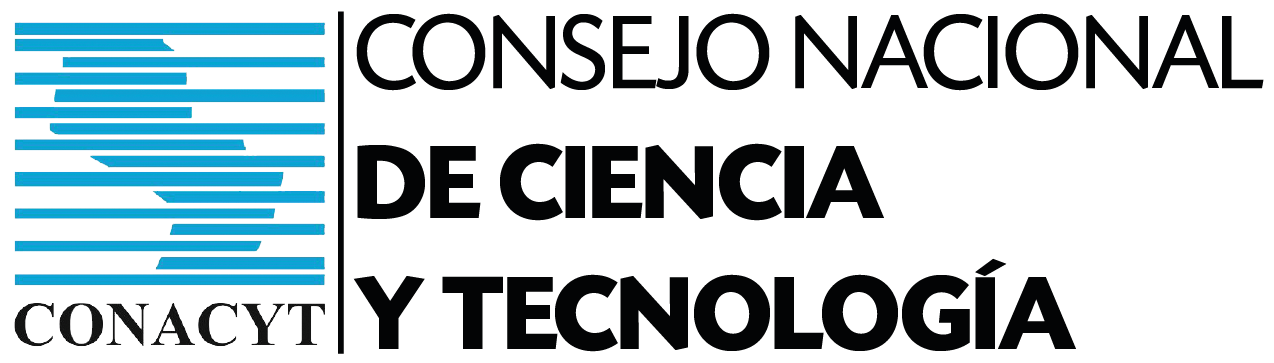 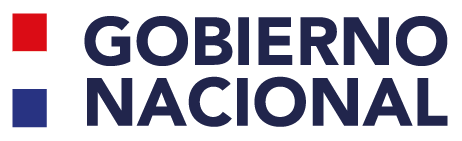 PREMIO PERIODISMO CIENTÍFICO DEL MERCOSURCuarta Edición 2020/2021
Comisión de Apoyo al Desarrollo Científico y Tecnológico CADCyT
LXIII REUNIÓN ESPECIALIZADA DE CIENCIA Y TECNOLOGÍA DEL MERCOSUR - RECYT
Mayo 2021
Lanzamiento y Repercusiones
Cuarta Edición – Tema: COVID-19
El 03 de Diciembre de 2020 se lanzó el Premio Periodismo Científico  del MERCOSUR – Cuarta Edición
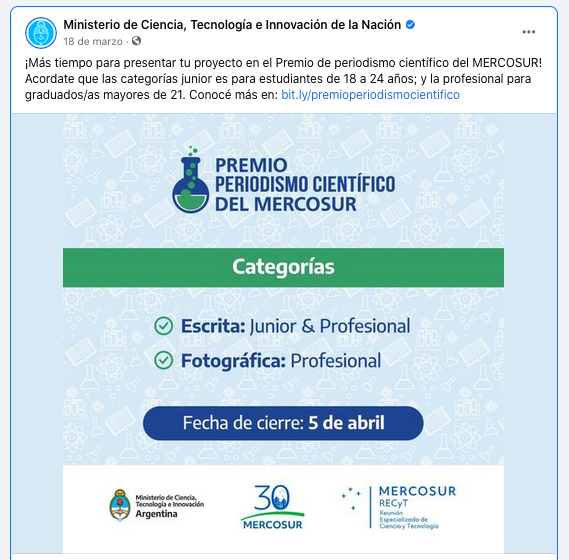 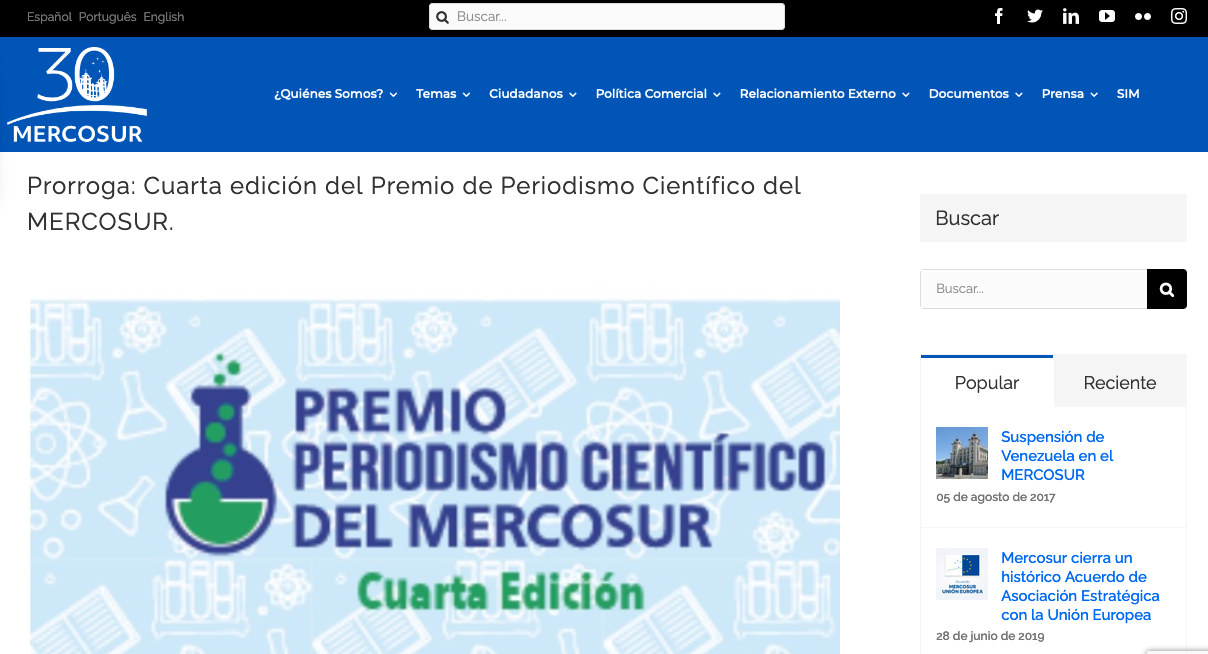 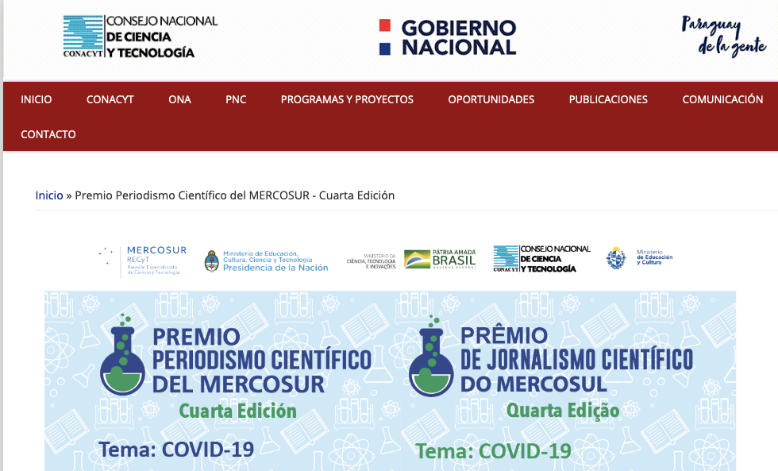 PRÓRROGA
Postulaciones recibidas al Lunes 15 de marzo de 2021:
Cantidad de Postulaciones completadas:
MODALIDAD PROFESIONAL ESCRITA: 
Brasil: 4 (cuatro)
Paraguay: 4 (cuatro)
Argentina: 2 (dos)
Uruguay: 1 (una)
Perú: 1 (una)
TOTAL: 12 (doce)
MODALIDAD ESCRITA JUNIOR: SIN POSTULACIONES
MODALIDAD FOTOGRÁFICA: SIN POSTULACIONES

La Coordinación del Premio sugirió una prórroga hasta el 5 de abril. Los delegados  de la RECyT aprobaron  esta sugerencia.
Trabajos Recibidos - Cuarta Edición
Categoría Escrita Junior
Postulaciones por modalidad y país:
Del total de postulaciones el 63% son mujeres.
Proceso de Evaluación

Cierre del proceso de evaluación y divulgación de resultados: 
Junio 2021


Próxima Edición:

A definirse en la siguiente reunión de la RECyT
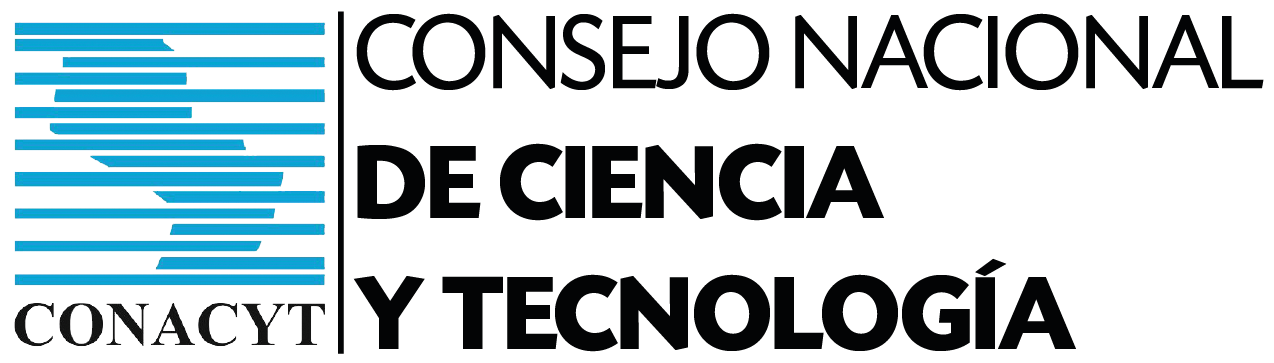 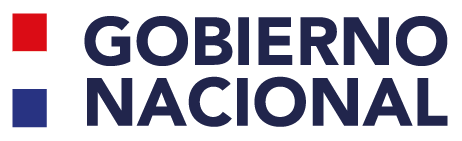 ¡Gracias por su atención!